Fizika
10
sinf
MAVZU: Masalalar yechish



O‘qituvchi: 
Toshkent shahar Uchtepa tumani 287-maktab fizika fani o‘qituvchisi
 Xodjayeva Maxtuma Ziyatovna.
Biz nimalarni o‘rgandik?!
Nyutonning 1-qonuni: Inersial sistema deb ataluvchi shunday sanoq sistemalar mavjudki, undagi jism boshqa jismlardan yetarli darajada uzoq joylashgan bo‘lsa, tinch yoki to‘g‘ri chiziqli tekis harakatda bo‘ladi.
45-bet    6-test
Yo‘ldoshning geostatsionar orbitasi deyilganda nima tushuniladi? 
A) Yo‘ldoshning Yer sirtidan minimal orbitasi;
B) Yo‘ldoshning Yer sirtidan maksimal orbitasi; 
C) Yo‘ldoshning Yer sirtidan ma’lum balandlikda siljimasdan turish orbitasi;
D) Yo‘ldoshda kosmonavtlar kuzatuvlar olib boradigan orbita.  
	To‘g‘ri javob: C)  Yo‘ldoshning Yer sirtidan ma’lum balandlikda siljimasdan turish orbitasi.
45-bet     8-test
Dinamometr uchlariga ikkita 60 N dan bo‘lgan qarama-qarshi kuchlar qo‘yilsa, dinamometr necha nyutonni ko‘rsatadi?
15
30
60
120
To‘g‘ri javob: Har bir dinomometr 60 N ni ko‘rsatadi.
1-masala
2-masala
O‘zgarmas kuch ta’sirida harakatlana boshlagan 50 g massali jism 2 sekundda 1 metr masofani bosib o‘tdi. Kuchning kattaligi qanday (N)?
3-masala
Massasi va radiusi Yernikidan 4 marta katta  bo‘lgan planeta uchun birinchi kosmik tezlikni (km/s)  toping. Yer uchun birinchi kosmik tezlik 8 km/s.
4-masala
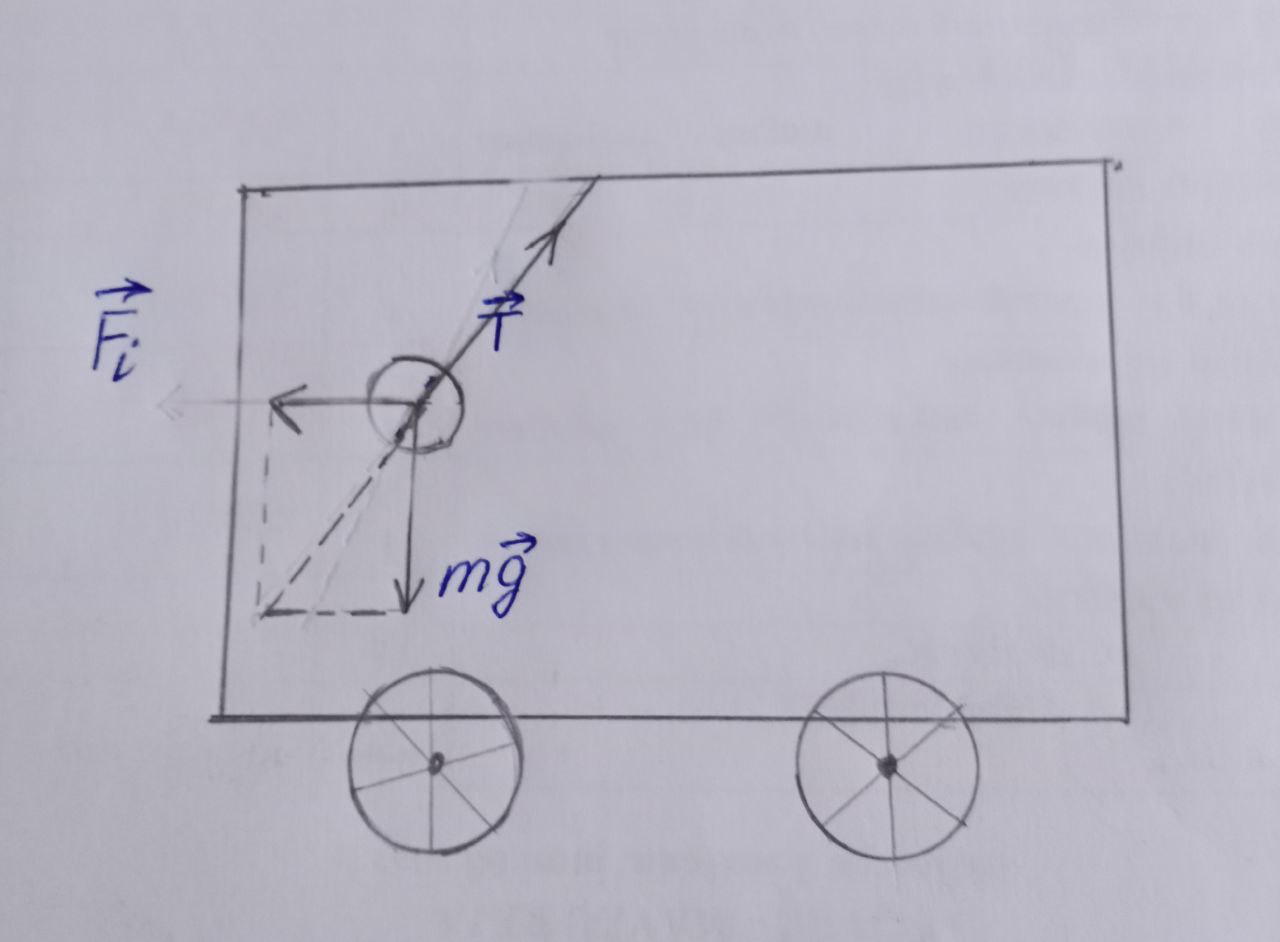 Mustaqil bajarish uchun topshiriqlar